Bezpieczeństwo w Internecie
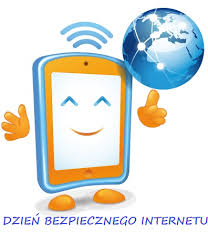 Dzień Bezpiecznego Internetu – święto obchodzone w całej Europie w pierwszej połowie lutego. Został ustanowiony z inicjatywy Komisji Europejskiej w ramach programu "Safer Internet". Celem ustanowienia takiego dnia było zwrócenie uwagi na kwestię bezpiecznego dostępu dzieci i młodzieży do zasobów internetowych.
Zagrożenia :
1. Hejt.
2. Uzależnienie.
3. Niebezpieczne gry.
4. Nawiązanie kontaktu z nieznajomym – pornografia i uwodzenie.
5. Strony zawierające przemoc – filmy/ zdjęcia.
6. Cyberprzemoc. 
7. Złośliwe oprogramowania.
8. Oszustwa.
HEJT
Często wystawianie złych wręcz kompromitujących komentarzy to rozrywka dla młodego internauty. Niestety Hejt w sieci może być przyczyną samobójstwa.
UZALEŻNIENIE
Zbyt długie korzystanie z Internetu, a pozbawienie dostępu do sieci powoduje złość i rozdrażnienie może być to pierwsza oznaka uzależnienia. Warto wówczas nawiązać kontakt ze specjalistą zanim dziecko straci kontakt z rzeczywistością.
Nawiązanie kontaktu z nieznajomym – pornografia i uwodzenie
Niebezpieczne gry
Działania podejmowane przez osoby w sieci w celu zaprzyjaźnienia się i nawiązania więzi emocjonalnej z dzieckiem, tak aby w późniejszym czasie zmniejszyć jego opory przed kontaktem w świecie rzeczywistym, który w efekcie może doprowadzić do seksualnego wykorzystania.
Bardzo często Internet dla dziecka to „wypełniacz” czasu, w którym znajdzie wiele wyzwań/zadań.  Niektóre z nich, mogą doprowadzić do samookaleczenia lub śmierci.
STRONY ZAWIERAJĄCE PRZEMOC – FILMY/ ZDJĘCIA
Cyberprzemoc
W Internecie można znaleźć filmy/zdjęcia zawierające przemoc lub nawołujące do nienawiści. Młodzi ludzie mogą brać zły przykład z takich informacji i przenosić je do świata realnego.
Cyberprzemoc to takie zachowanie, które krzywdzi emocjonalnie drugiego człowieka. Osoby, które stosują cyberprzemoc używają do tego celu Internetu albo telefonów komórkowych.
ZŁOŚLIWE OPROGRAMOWANIA
Instalacja złośliwego oprogramowania może doprowadzić do przejęcia Twojego komputera przez Cyberprzestępców, a w efekcie może być narzędziem do popełniania przestępstw internetowych.
OSZUSTWA
W sieci Internet pojawiają się różnego rodzaju ogłoszenia część z nich to po prostu próba oszustwa. Pamiętaj, aby przed zakupem w sieci dokładnie zweryfikować sprzedawcę.
Jak bezpiecznie korzystać z Internetu?
Dziękuję za uwagę
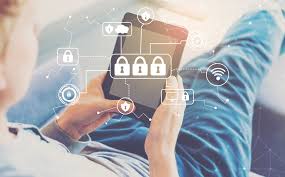 Patryk  Flis   klasa 6 b